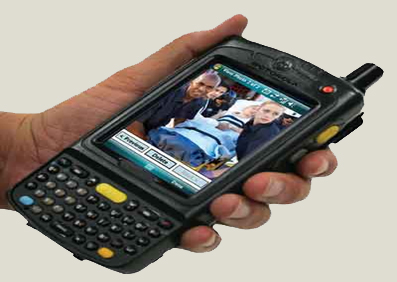 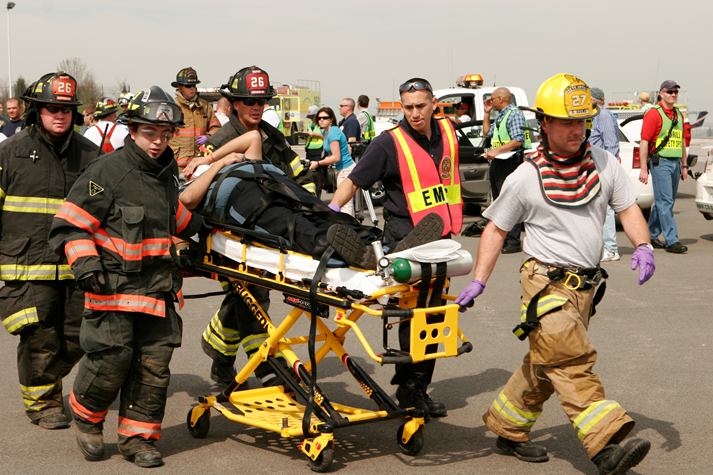 Maryland Triage SystemIncident Command
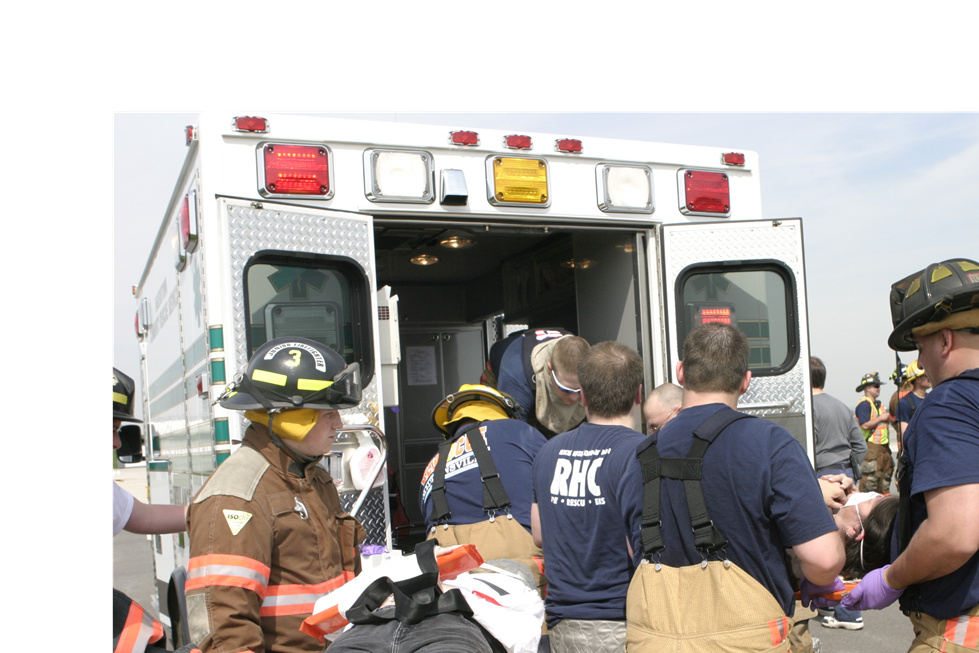 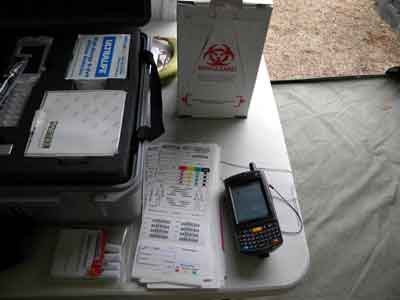 [Speaker Notes: INSTRUCTOR NOTES:
Introduction slide. The program may be taught in a group setting or self-taught.]
Establishing the Multi-Casualty Incident Command System
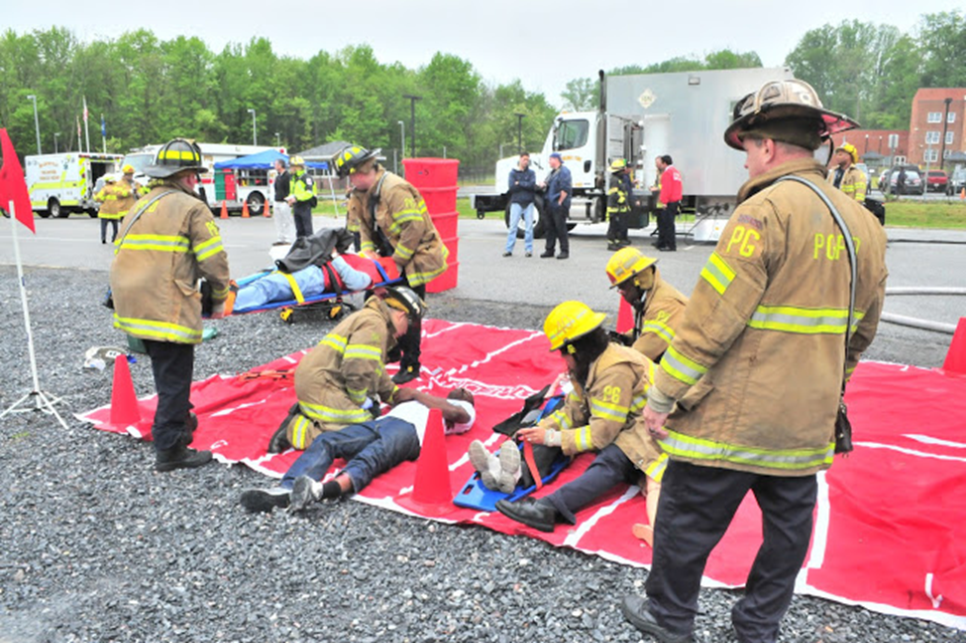 The program highlights appropriate components of the National Incident Management System (NIMS) related to Emergency Medical Services
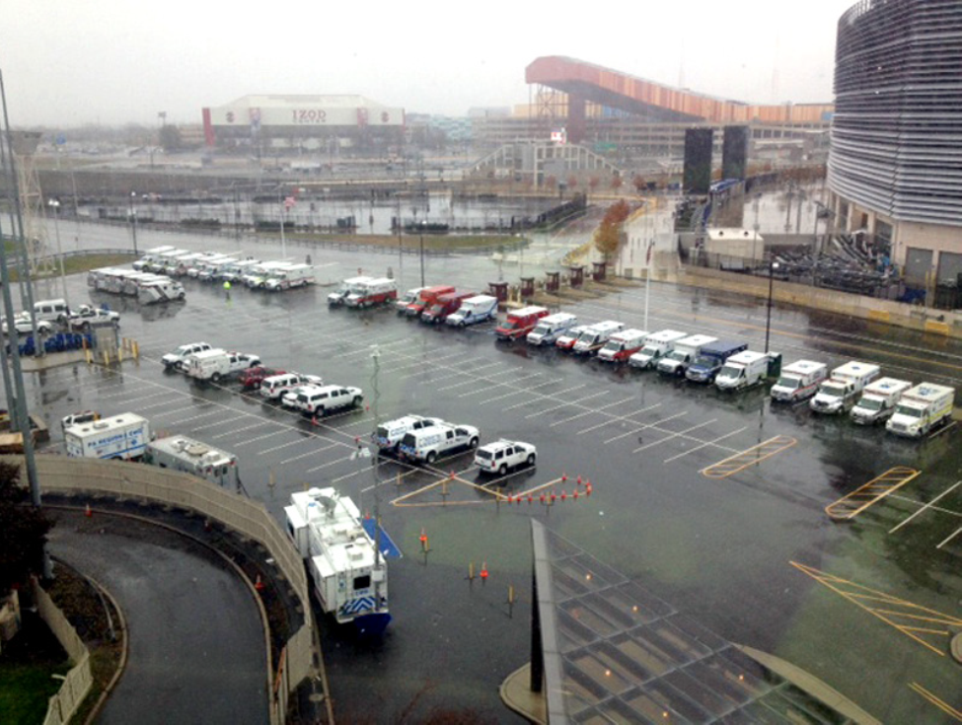 [Speaker Notes: INSTRUCTOR NOTES:
Begin the discussion of ICS for EMS. This should just be an overview to remind the student of the system structure. Emphasis should only be placed on the multi-casualty portion of the system. If there are time constraints, the instructor may choose not to go into great detail.]
Enabling Objectives
Upon completion of this training the participant 
       will be able to: 

Identify the positions and the organizational structure of the Incident Command System (ICS) as it applies to a Multi-Casualty Incident
Explain the responsibilities of the first unit arriving on scene
Explain patient flow through the ICS Multi-Casualty structure
[Speaker Notes: INSTRUCTOR NOTES:
The program will also review some of the basic principles of START and JumpSTART triage and ICS to remind the student of information they should have already learned and to tie together that information with the use of the triage tag, the HC handheld, and patient flow.]
[Speaker Notes: This shows a large build out of a major incident with several medical groups that may exist in multiple locations. It should be noted that under Operations you may have Medical Group Supervisors for treatment of patients only. There may also be a Medical Unit with a Leader under the Logistics Section that is there for the treatment of the personnel working on the incident.]
Initial EMS Response
[Speaker Notes: At a minimum these positions should be utilized in any multi-patient incident. The system can be expanded depending on the number of patients.]
Patient Flow
Casualty
Collection
Point
Incident Site
Triage Unit Leader
Morgue
Manager
Treatment Unit Leader
Hospital A
Green Minor Manager
Red Immediate Manager
Yellow Delayed Manager
Hospital B
Treatment Dispatch Manager
Hospital C
Staging Manager
Transportation Group Supervisor
Hospital D
Ambulance Transport
Disposition Coordinator
Medical  Communications Coordinator
[Speaker Notes: This is a schematic drawing of how the hierarchy may be deployed geographically at the incident site. The functions and reporting lines remain as in the previous organizational chart. The Casualty Collection Point could also be established between the Triage Unit Leader and the Treatment Unit Leader rather than prior to the Triage Unit Leader or at the treatment site.

INSTRUCTOR NOTES:

STRESS TO STUDENTS:

1.  First unit to arrive must keep in mind that this schematic is the goal.

2.  They must not just jump into treating patients or the entire infrastructure will fall apart and total chaos will ensue. 

3.  Relate back to how these areas fit into Incident Management System (IMS).]
First Unit/Incident Command
Assess and Secure the Scene

Ensure safety

Establish or assume command 

Direct incoming units

Request additional resources 
   	(Order Early and Order Big)

Establish Triage Unit Leader
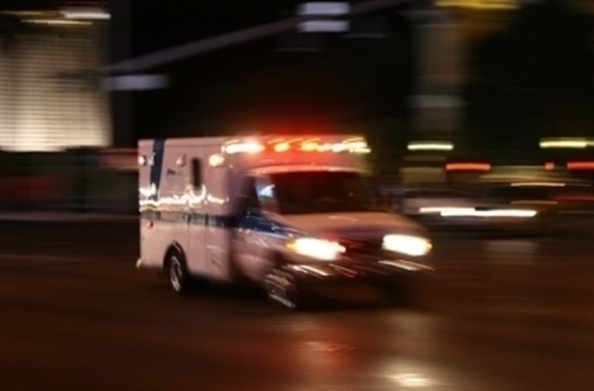 [Speaker Notes: INSTRUCTOR NOTES:
Relate to your students what the radio transmission of the first arriving unit might be in your jurisdiction.

“Paramedic Engine 703 to communications. We have a collision involving two buses. I am establishing command and requesting four Medical Strike Teams with Rescue. Have the first team begin Triage and the second team establish the Treatment Area at the 7-Eleven parking lot. The third team should stage in the Kindercare Lot.”  “Advise EMRC of the incident and that we could be transporting approximately 60 patients. Ask them to begin a hospital call-down. We will contact them for hospital status.”]
First Unit/Incident Command
Establish Medical Communications Coordinator 

Notify hospitals (EMRC)

Establish initial Treatment Area

Establish Transportation Group (when personnel available)

Maintain the 5 S’s of the Multi-Casualty Incident:
Safety, Size-up, Send, Set Up, and START/JumpSTART Triage
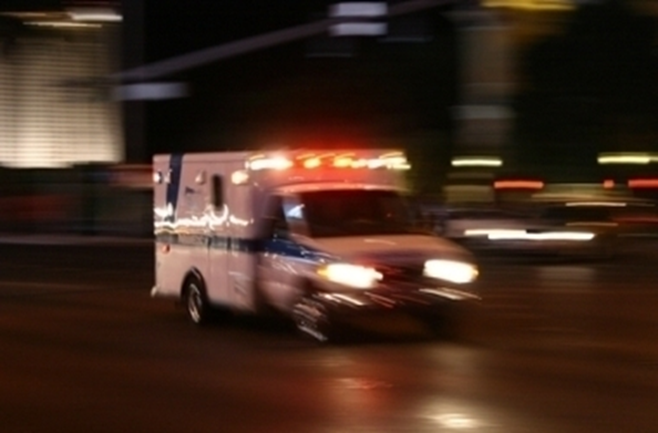 [Speaker Notes: INSTRUCTOR NOTES:
The IC should begin the build out of the command structure as units arrive. It is important to make sure Triage is performed first and no immediate treatment other than life-saving measures administered until additional help has arrived. If Triage is completed then that crew can be reassigned or begin treatment.  

Maintain the 5 S’s of the Multi-Casualty Incident:
Safety, Size-up, Send, Set Up, and START/JumpSTART Triage]
Triage Unit Leader
Coordinate with Treatment Unit Leader to determine if triage will be conducted in: 
Incident/extrication area
Designated Casualty Collection Point (CCP)
Treatment area 
Approximate number and severity of victims
Report this information to command
Supervise:
Triage Teams 
Porter Teams (Litter Bearers) 
Additional resources
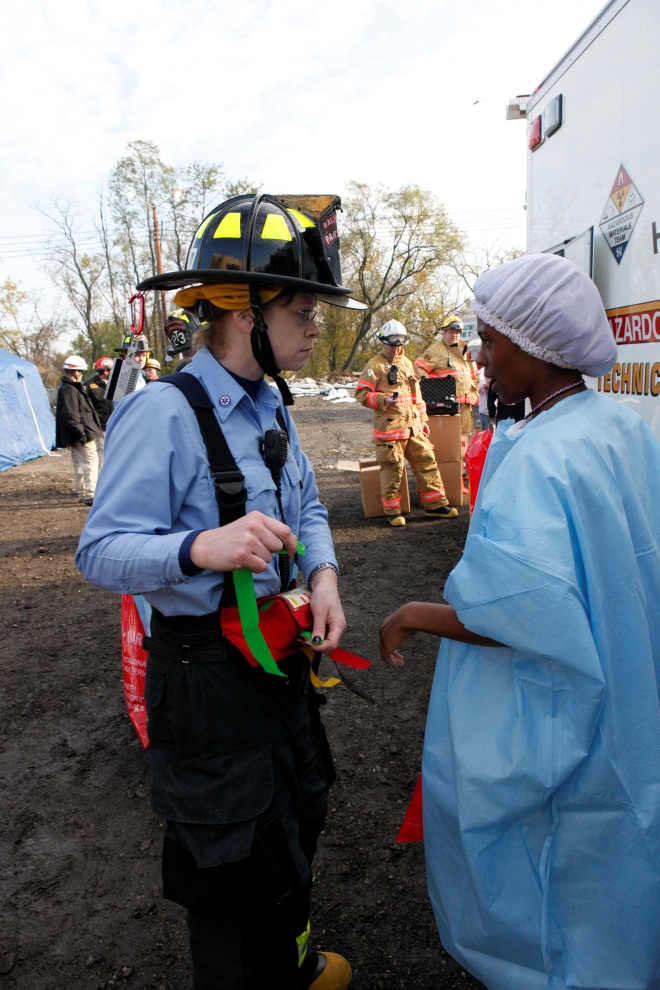 [Speaker Notes: INSTRUCTOR NOTES:
Triage Unit Leader is the first arriving suppression unit after hazards are addressed. He or she assumes responsibility for providing triage management and movement of patients from the Triage Area.

Maintain the 5 S’s of the Multi-Casualty Incident:
Safety, Size-up, Send, Set Up and START/JumpSTART Triage

Be sure to stress universal precautions and scene safety. The Triage Unit Leader must be vigilant.]
Triage Unit Leader
Ensure safety of all personnel
Ensure triage of patients is based on START or JumpSTART Algorithm
Primary Triage (ribbons only)
Communicate resource requirements to IC or Medical Group Supervisor
Provide frequent progress reports
Establish Morgue if necessary
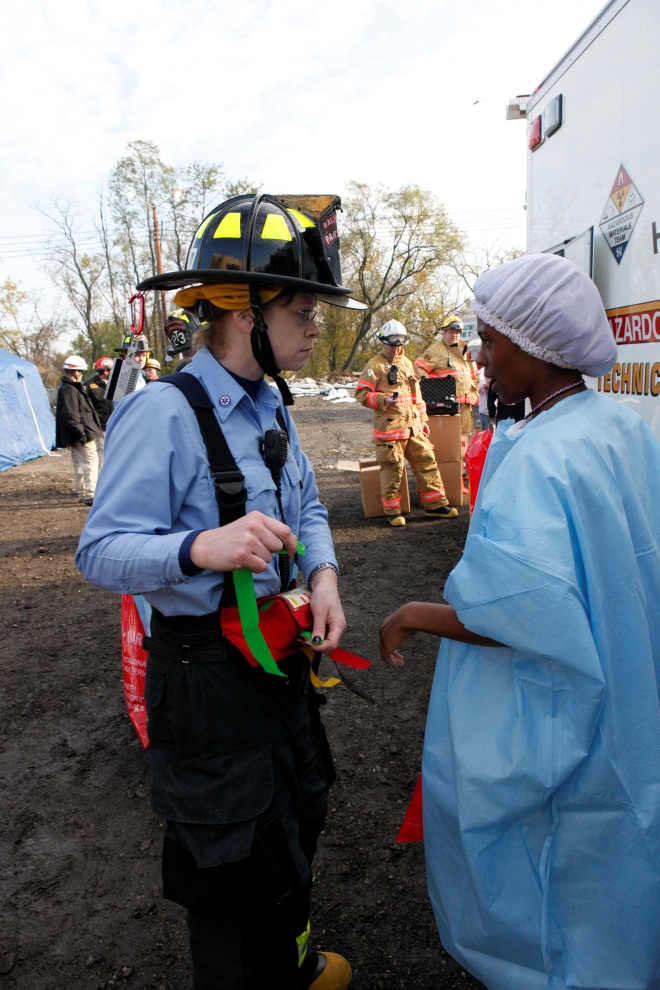 [Speaker Notes: INSTRUCTOR NOTES:
Maintain the rule of 60 seconds or less per patient contact time.

Law Enforcement should be requested to assist in securing the scene.

The morgue area is initially the responsibility of the Triage Unit Leader. The expired patients must remain in place as this is a potential crime scene. The living patients should be triaged and then moved to the treatment area, and the deceased should be black-ribboned or black-tagged. Do not move deceased patients until after consultation with police or medical examiner. Only patients that die in treatment area should be moved to the morgue until after the scene has been secured and the medical examiner has approved the movement of the scene dead.]
Treatment Unit Leader
Identify and establish Treatment Areas  
Consider weather, size, accessibility, safety, 
    and hazmat potential
Assign Treatment Area Managers

Notify IC of Treatment Area locations and give status report
[Speaker Notes: INSTRUCTOR NOTES:
Persons may leave incident site in several directions. ALL patients must be logged and accounted for by the Treatment Unit Leader.

People must be posted to direct litter bearers to Treatment Unit Leader.

Law Enforcement should be requested to assist in securing the scene.

Casualty Collection Point (CCP) should be established prior to patients entering treatment areas.]
Treatment Unit Leader
Establish communications with Triage Unit Leader

Ensure each patient is issued a MIEMSS Triage Tag and does NOT leave area without one attached

Utilize Patient Tracking Scanners (PTS) and/or Treatment Area Manager logs to track patients for each area
Treatment Unit Leader
Request sufficient medical caches and supplies as necessary

Provide access for Medical Care Support Units (MCSU)

Establish communications with patient Transportation Group Supervisor 
Consider delegating this task to Treatment Dispatch Manager

Maintain accountability/safety for all patients and personnel

Assess mental and physical well being of personnel
[Speaker Notes: Make sure all patients are issued a triage tag and that it is attached to the patient for identification. If the patient tracking scanners are available, utilize them IN ADDITION to placing a triage tag on the patient.]
Treatment Area Managers
Red Immediate Manager
Yellow Delayed Manager
Green Minor Manager
Define Entry and Exit points
Clearly identify each area and delineate each area’s boundaries.
Morgue needs to be distant from treatment areas
Prepare equipment and supplies
Brief Treatment Crew(s)
Ensure Secondary Triage is completed
Ensure each patient has been issued a Triage Tag
Utilize Patient Tracking Scanners (PTS) to log patients or prepare and maintain a Treatment Log Sheet
[Speaker Notes: INSTRUCTOR NOTES:
Stress single entry and exit points

Placement of morgue should not be near treatment areas

Use colored ribbons, flags, and/or colored tarps for identification purposes

Fill out triage tags properly. Re-triage and relocate patients as necessary.

Prioritize patients to be transported. 

Request resources as necessary.]
Treatment Dispatch Manager
Receive information from Treatment Area Managers

Establish and maintain communications with Medical Communications Coordinator

Coordinate with Treatment Managers and Medical Communications Coordinator to transport patients to appropriate medical facilities 

Utilize Patient Tracking Scanners (PTS) for patient movement and/or mark the hospital destination on Transport Record of the Disaster Triage Tag 

This position is often combined with another position
[Speaker Notes: INSTRUCTOR NOTES:
The Treatment Dispatch Manager is responsible for communication and coordination of the patients ready for transport out of the treatment areas to the transportation area and makes sure transportation is ready to receive patients prior to moving patients to that area.]
Transportation Group Supervisor
Establish One Way Traffic Flow: There should always be a clear, unobstructed flow of transport units in and out of the transport area. Transport units should  pull up, load, leave, but NOT execute a back-up of the vehicle

Utilize Patient Tracking Scanner (PTS) and/or prepare and maintain a Log Sheet

Establish exit point

Assign Communications (SYSCOM/EMRC) and Air/Ambulance Disposition Coordinators
[Speaker Notes: INSTRUCTOR NOTES:
Locate near transportation area if possible. Establish and maintain vehicle movement corridor. 

Stress Importance of ONE WAY FLOW. Direct units to avoid backing up if at all possible to load patients.

Backing up
     - causes injuries 
     - tends to restrict flow
     - slows process

Stress concerns over exhaust and unexpected movement from idling vehicles.]
Medical Communication Coordinator
Contact EMRC/Communications Center
Advise type of incident
Provide location
Describe incident
Provide approximate patient count 
   (by priority if possible)
Request call down of hospitals

Establish Communications Log

Deploy Emergency Wireless Routing 
    Access Point (EWRAP)
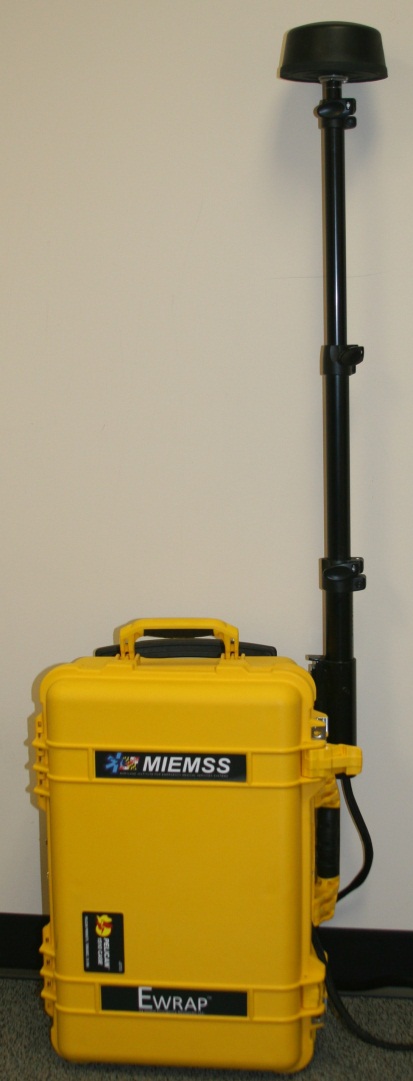 [Speaker Notes: INSTRUCTOR NOTES:
Establish and maintain a Communication Log which is simply a chronological listing of all communications including:
time
contact point
brief message

Establish and maintain communications with EMRC.

Assign SPECIFIC hospital destinations and relay this information to Air/Ground Ambulance Disposition Coordinator.]
Medical Communication Coordinator
Receive bed availability from Communications Center

Communicate availability to 
    Ambulance Disposition Coordinator

Update hospitals on incident status 
    every 30 minutes

Advise hospital(s) when incident is terminated
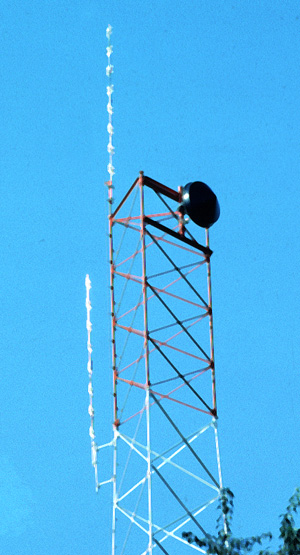 [Speaker Notes: INSTRUCTOR NOTES:
The EWRAP (Emergency Wireless Routing Access Point) is a small, portable device that can be utilized in remote environments to provide secure wireless connections allowing patient information and tracking data sharing among the HC handheld, laptops, the EMRC, MIEMSS, and receiving facilities. It may be connected to multiple power sources including vehicle batteries, generators, solar cells, or an AC source. It supports operating distances of up to ½ mile for typical WiFi devices. It requires no user intervention and makes automatic information routing decisions. Multiple EWRAPS at the scene mesh seamlessly to create a high speed local network, allowing audio and video capture for situational awareness.]
Air/Ground Ambulance Disposition Coordinator
Receive bed availability from 
     Medical Communication Coordinator (EMRC)

Prepare log sheet for each hospital and their “tickets”

Update information on Patient Tracking Scanners (PTS)
[Speaker Notes: INSTRUCTOR NOTES:
Communication and Disposition Coordinator must establish a good rapport and a system to share information. This should be done before patients begin to flow through area.]
One Way
[Speaker Notes: INSTRUCTOR NOTES:
Discuss the importance of ambulance flow peripheral to (not through) the incident. Ideally the flow should be one-way. Some geography, road damage and circumstances may not permit this.]
Tracking Patient Flow
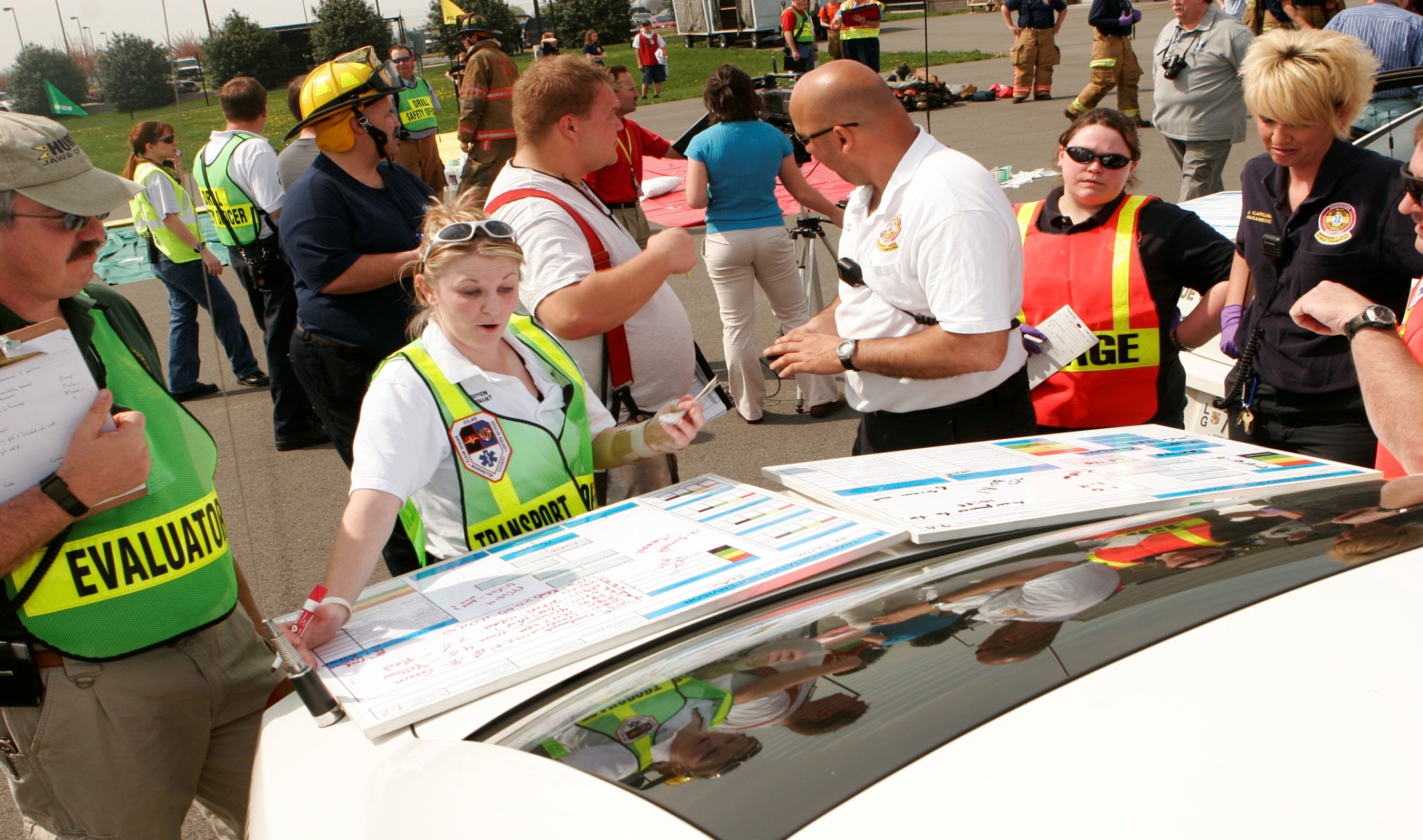 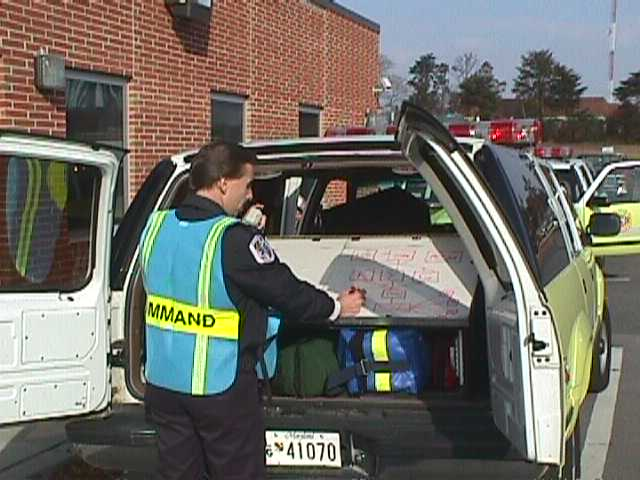 [Speaker Notes: INSTRUCTOR NOTES:
This section will track the flow of patients through the system using the ICS structure and emphasize how the triage tag components come into play at each stage.]
Treatment Unit Leader
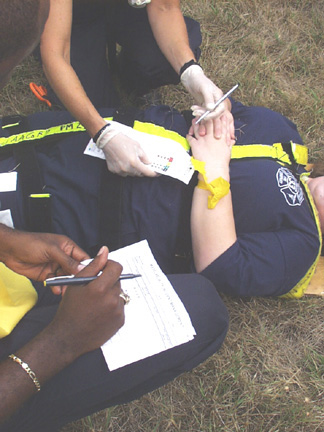 Attach triage tag to ribbon
 Each patient must receive a 
	triage tag

 Circle priority at initial
   assessment
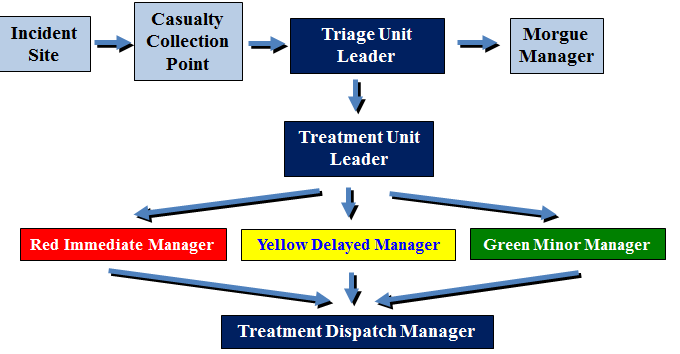 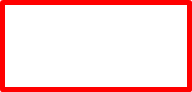 [Speaker Notes: INSTRUCTOR NOTES:
Colored ribbon stays on the patient and the triage tag is attached to it.]
Treatment Unit Leader
Scan Bar Code on triage tag with Patient Tracking Scanner (PTS)  
Or remove treatment peel-off label and place on treatment log
PTS will place a time stamp on patient record 
Otherwise note time on tag
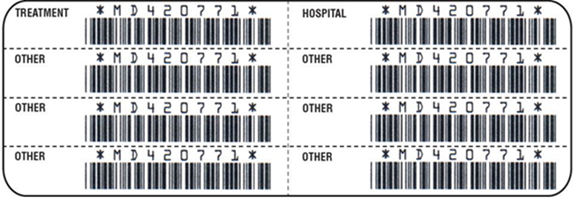 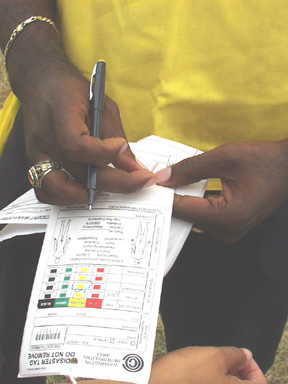 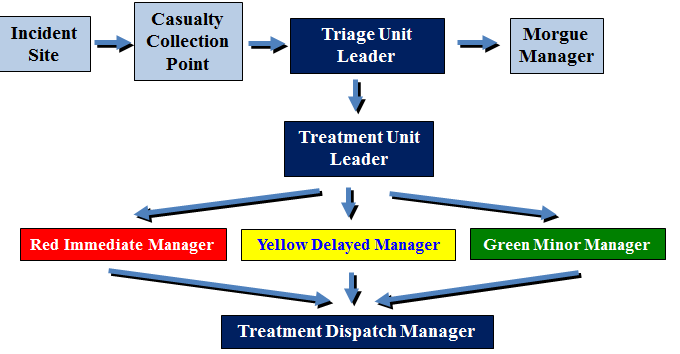 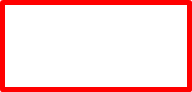 [Speaker Notes: INSTRUCTOR NOTES:
Patient tracking really begins at this stage.]
Treatment Unit Leader
Red Immediate Patients
Direct crew to appropriate patient area
Yellow Delayed Patients
Green Minor Patients
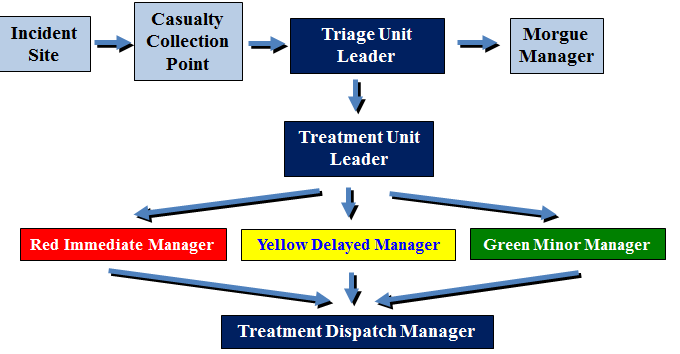 Morgue
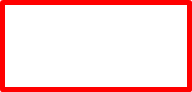 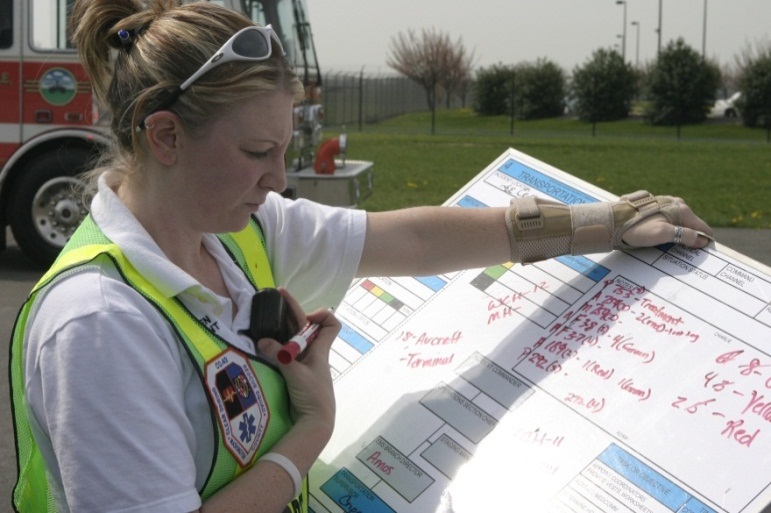 [Speaker Notes: INSTRUCTOR NOTES:
The Treatment Unit Leader is responsible for ensuring that the treatment areas are staffed and equipped.]
Treatment Area Managers
Scan patient’s triage tag with PTS 
 Or log patient into area
 Take “other” barcode label 
   and place on log
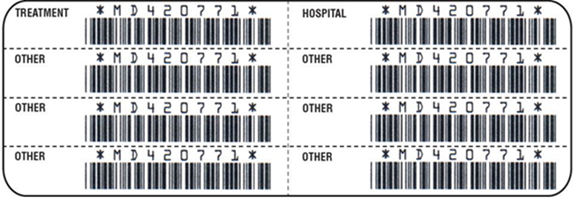 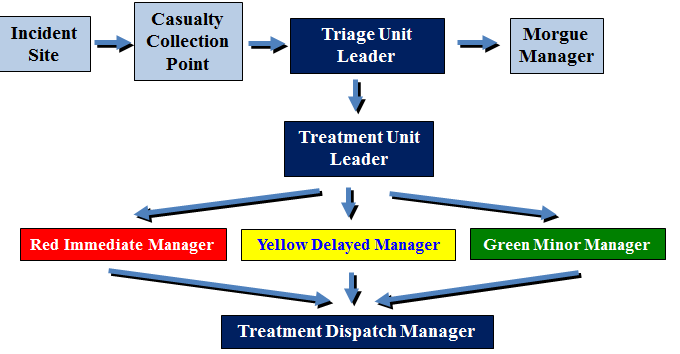 [Speaker Notes: INSTRUCTOR NOTES:
Utilize the “sticky” labels from the triage tags to track patient flow as well as mark personal effects.]
Treatment Area Managers
Assign crew to care for patient
Reassess ABC’s
Stabilize life threatening conditions (airway, needle decompression, tourniquet, antidote)
Immobilize 
Treat major fractures
Package patient for transport to appropriate facility
Utilize Patient Tracking Scanner (PTS) to note assessment and treatment interventions and/or on triage tag
Ensure patient can be transported safely
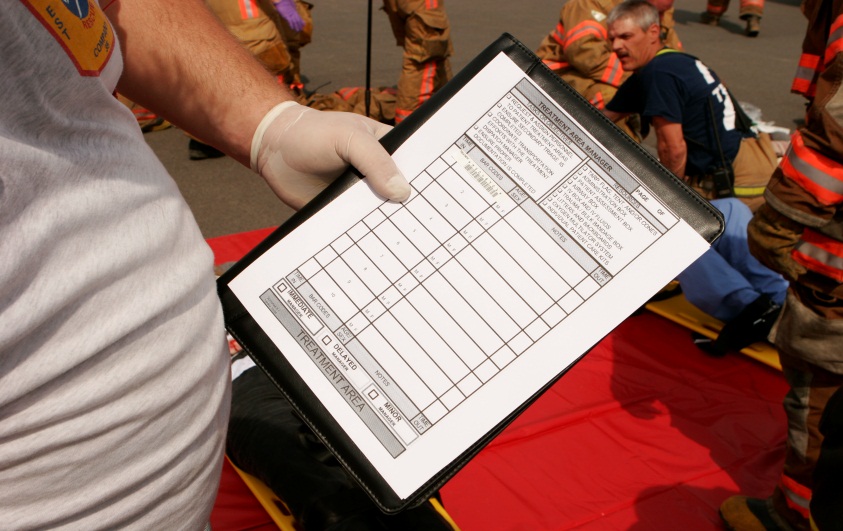 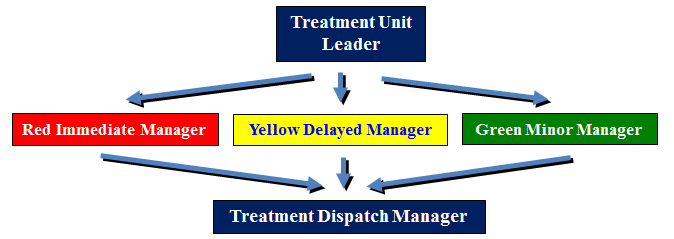 [Speaker Notes: INSTRUCTOR NOTES: 
Typically, in an MCI, rapid transport of the seriously ill/injured is key to a successful outcome. The objective is to ensure that the patient can be transported in a safe manner (e.g., patent airway, immobilized on backboard).

If established, coordinate with the Treatment Dispatch Manager before moving patient out of treatment areas.  

If Treatment Dispatch Manager is not established, wait for the Transportation Group Supervisor authorization before moving patients out of the Treatment Area.]
Transportation Group Supervisor
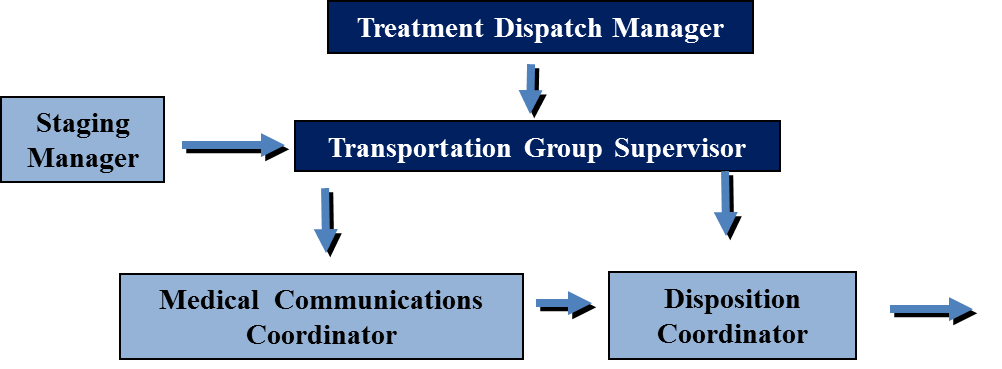 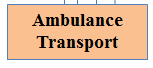 Coordinate loading of patients

Assign
Medical Communication Coordinator
Air/Ambulance Disposition Coordinator
[Speaker Notes: INSTRUCTOR NOTES:
Transportation Group Supervisor and Medical Communications Coordinator positions should not be duplicated in an incident.  This helps prevent confusion on how many and which patients are going to a specific hospital. There may be multiple Disposition Coordinators at different locations that communicate with the Transport Group Supervisor.]
Transportation Group Supervisor 
Patient Loading
Contact Staging for transport units 
Contact Treatment Dispatch Manager /Treatment Areas for patients ready to load
Scan triage tag and insert Unit Number and Priority 
Write information on tear-off transportation record section (commonly called “Ticket”) part of triage tag

Scan with PTS or peel off a
    barcode label and  place
    on log sheet
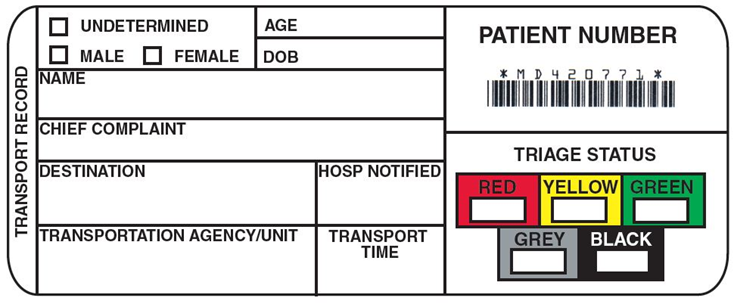 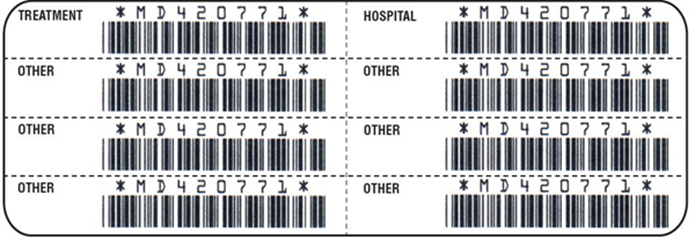 [Speaker Notes: INSTRUCTOR NOTES:
Remind students that ambulatory (MINOR or GREEN) patients may be transported in the front seat of the ambulance and in other vehicles such as buses, utility units, etc.]
Patient Loading
Load patient into 
    transport unit

Tear off Transportation Record (“Ticket”) and hand to driver
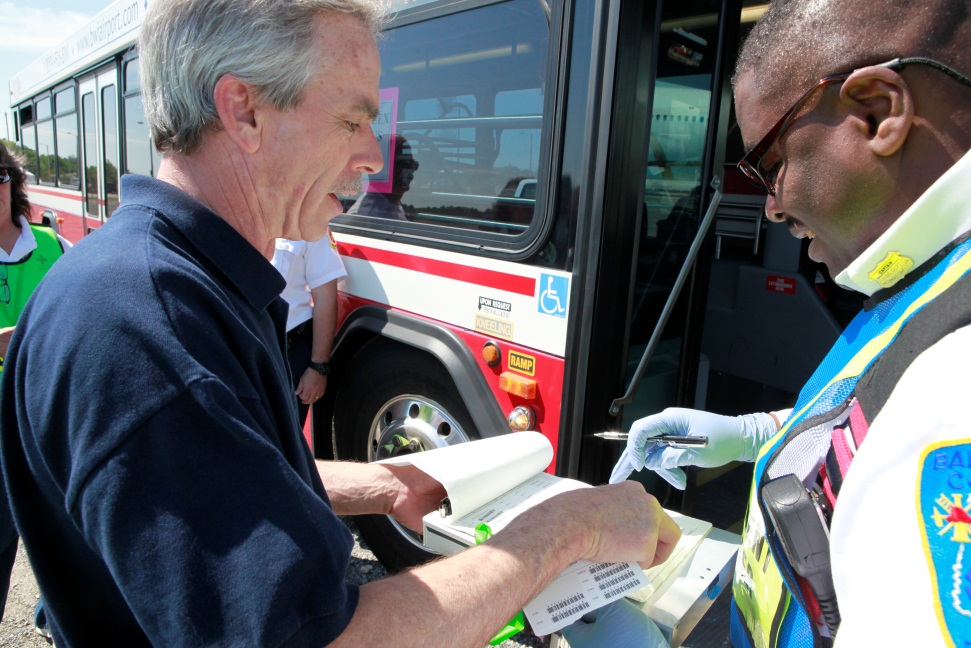 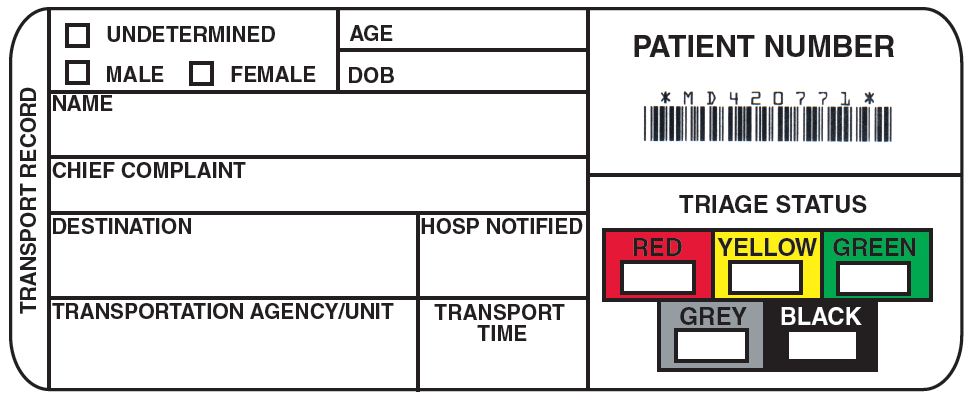 [Speaker Notes: INSTRUCTOR NOTES:
Remind the students that the Transportation Group Supervisor must direct the driver to see the Ambulance Disposition Coordinator. The Ambulance Disposition Coordinator will determine the designated facility to which the patient is to be transported.]
Patient Loading
Remind provider to update or 
     complete Transport Line on 
     the PTS or Tag once hospital is assigned


On hospital arrival, place Barcode Labels on official printout copies of the Electronic Patient Care Report (ePCR) or electronic Maryland EMS Data System (eMEDS) and hospital chart
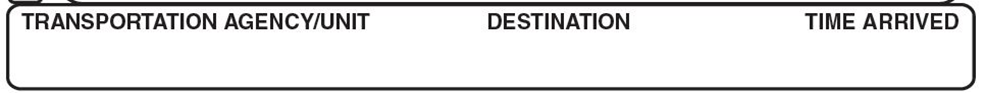 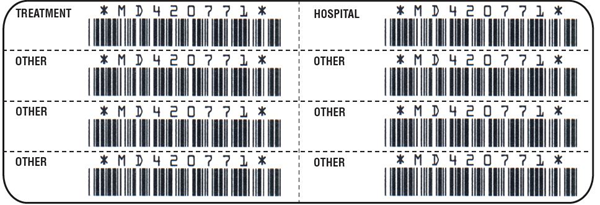 [Speaker Notes: INSTRUCTOR NOTES:
Remind the provider to fill out TRANSPORTATION line and place labels on ePCR/eMEDS printout sheets.]
Medical Communication Coordinator
Receive ticket from Ambulance Disposition Coordinator
Communicate information to hospital
Unit, jurisdiction, and number
Number of patients with priority of each
Initial ticket in the “Notified” field
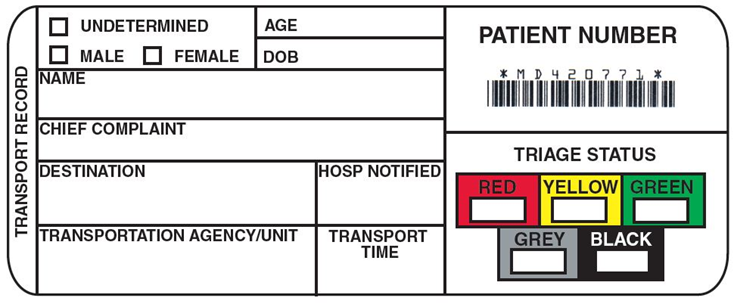 [Speaker Notes: INSTRUCTOR NOTES:
Hospitals do not need much more information during a MCI. HC Standard Handheld automates most of this process.]
Patient Loading
Direct Transport Unit to 
    Ambulance Disposition Coordinator

Maintain One Way traffic flow 
Do NOT have unit back up or back in
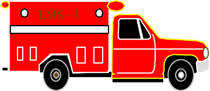 One Way
[Speaker Notes: INSTRUCTOR NOTES:
One way traffic flow, whenever possible, is crucial to smooth patient flow from the area.]
Ambulance Disposition Coordinator
Receive Transport Record 
    (commonly called “Tickets”) from driver

Scan ticket with PTS
Select input and select destination
Hit the “Now Button”

Transport “Tickets” go from the driver to the Disposition Coordinator
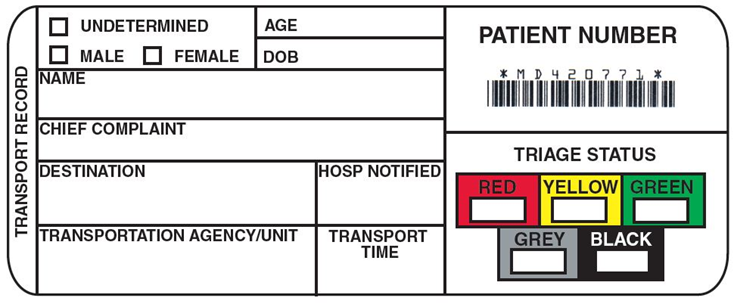 [Speaker Notes: INSTRUCTOR NOTES:
The disposition coordinator will keep track of patient distribution, bed availability, and keep chain of command informed.
TRANSPORT TICKETS GO FROM THE DRIVER TO THE DISPOSITION COORDINATOR.]
Ambulance Disposition Coordinator
Discusses the destination hospital (appropriate for patient condition) with the Medical Communication Coordinator
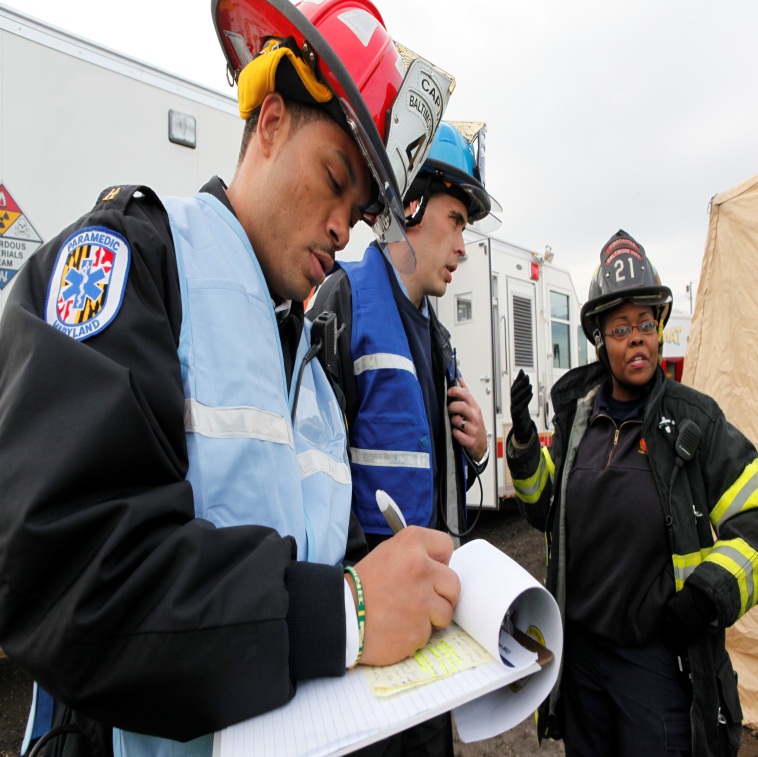 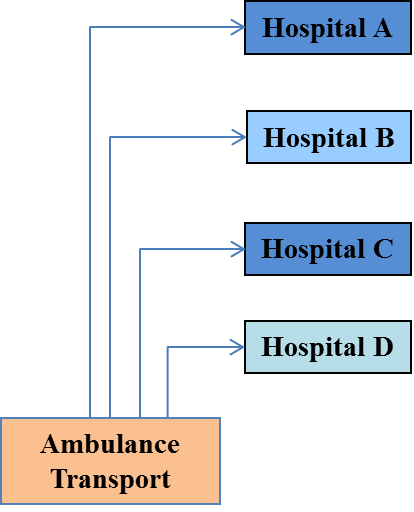 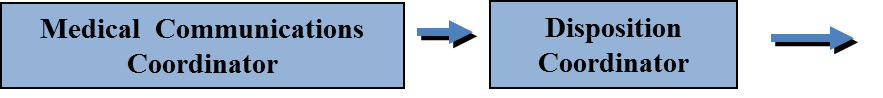 Ticket
[Speaker Notes: INSTRUCTOR NOTES:
This process can get quite confusing, and CAN SLOW the entire FLOW OF PATIENTS FROM THE INCIDENT. Be sure the process is clear between the two officers. Runners may be utilized to go between the ambulance and these officers.

Medical Communications Coordinator provides the available destination hospitals to Ambulance Disposition Coordinator. Once patient is assigned to hospital by Ambulance Disposition Coordinator, assignment is relayed to Medical Communications Coordinator.]
Ambulance Disposition Coordinator
Give driver destination and confirm directions
Insert hospital info on PTS 
Write destination and transport time on ticket
Give ticket to 
    Medical Communication Coordinator
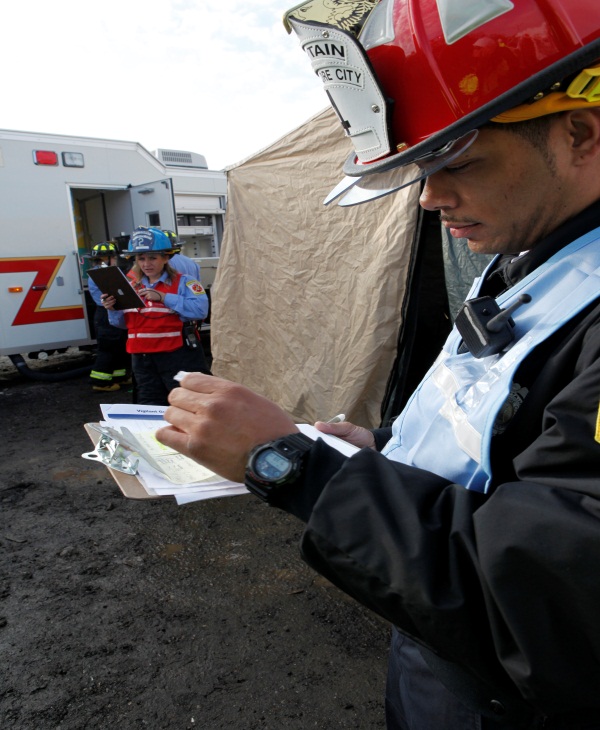 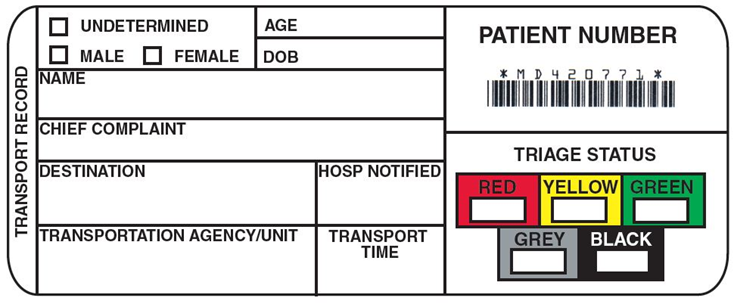 Patient Transport Recorder
[Speaker Notes: INSTRUCTOR NOTES:
Make sure the hospital destination is filled out and what time they left the scene.]
Ambulance Disposition Coordinator
Receives “ticket” back from Medical Communications Coordinator
Tracks available beds at hospitals
Scans barcode label with PTS 
Places “ticket” label on 
     hospital destination logs and 
     notes time
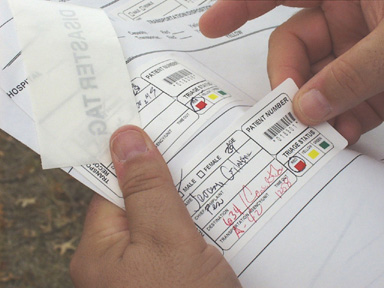 [Speaker Notes: INSTRUCTOR NOTES:
The Ambulance Disposition Coordinator is a key position (and potential choke point) in the flow of information, tags/tickets, and patients.]
The Process in Review
Incident Occurs
Walking wounded sent to Casualty Collection Point
Triage of Patients
Patient receives a ribbon by Triage Unit Leader or designee  
Only attempt to life-saving interventions (Airway, Needle decompression, Tourniquet, Antidote)
Patient is moved to various treatment areas at direction of Treatment Unit Leader and receives triage tag and treatment
[Speaker Notes: INSTRUCTOR NOTES:
The next few slides are a review of the patient flow process for a full build out multi-casualty incident.]
The Process in Review
Treatment Dispatch Manager coordinates with Transportation Group Supervisor/Patient Transport Recorder
Arranges for patient to be moved to transport vehicle  
Triage tag to remain with patient at all times 
EMS Staging Manager dispatches ambulance to designated pick-up area 
Driver is given Transport Record “Ticket” piece of triage tag
Proceeds to Ambulance Disposition Coordinator
[Speaker Notes: INSTRUCTOR NOTES:
When the patient moves from the treatment area to the transportation area, the triage tag stays with the patient but the bottom part or “Ticket” is given to the driver. The driver will then proceed to the checkout position and hand the tag to the Ambulance Disposition coordinator or Transportation Group supervisor who will coordinate with the Medical Communications coordinator as to hospital transport location and information relayed to that hospital.]
The Process in Review
Driver gives “Ticket” to Ambulance Disposition Coordinator 
Coordinates with  Medical Communication Coordinator for hospital availability and dispatch
Driver is given hospital transport information prior to leaving scene
Patient is transported to designated hospital
Arrival time should be placed on triage tag
[Speaker Notes: INSTRUCTOR NOTES: 
The driver will then be given the hospital transport destination for his patient. On arrival at the hospital, the driver should note the time of arrival or advise the caretaker to note it on the PTS scanner for the patient.]
Maryland Triage System
MIEMSS gratefully acknowledges the following individuals for their efforts in the development of this program:
Robert R. Bass, MD, FACEP 
Executive Director
MIEMSS

Richard L. Alcorta, MD, FACEP 
State EMS Medical Director
MIEMSS

David Stamey, CCEMT-P
Region II Administrator
MIEMSS

Amy Robinson, MS, EMT
Associate Region V Administrator
MIEMSS

Jeff Huggins, BS, EMT-I
Associate Region III Administrator
MIEMSS
Diane Zuspan, EMT-P
Division Chief
Montgomery County Fire & Rescue Service

Beth Sanford, EMT-P
Captain
Montgomery County Fire & Rescue Service

Jon Fiedler 
Lieutenant (Retired)
Montgomery County Fire & Rescue Service

Newport Beach Fire and Marine
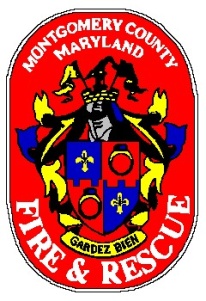 Funding Provided By Montgomery County Fire & Rescue Service  
Through an Urban Area Security Initiative Grant
Maryland Triage System
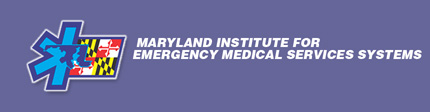 Maryland Institute for 
Emergency Medical Services Systems
653 West Pratt Street
Baltimore, MD  21201
410-706-3996